Annan Academy
Senior Phase Information Sessions
2023-2024
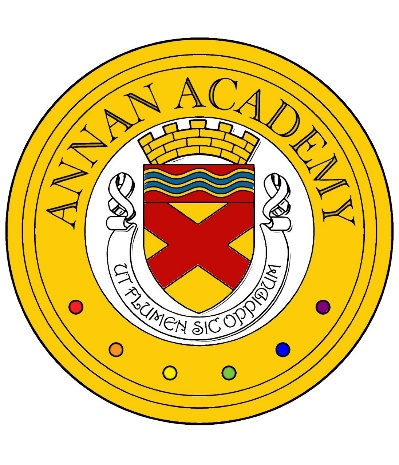 Maths
Miss McLeod
Maths
National 3
Supported Study
Wednesday 3.30 to 4.30 with Mrs Wylie
Wednesday 3.30 to 4.30 with Mrs McEwen 
Thursday 1.00 to 1.45 with Miss McLeod
Thursday 1.00 to 1.45 with Mrs Wylie
Thursday 3.30 to 4.30 with Miss McLeod
Or by arrangement with teacher
Units covered​
Shape, Space & Measure, Managing Money & Data, Numeracy.
Assessment
Pupils need to pass 3 assessments, one for each of the above units.
Top Tips
Additional practice and support is available on the website Free National 3 Maths (www.national5maths.co.uk/free-n3-lifeskills/).
Maths
National 4
Supported Study
Tuesday 3.30 to 4.30 with Miss Todd
Tuesday 3.30 to 4.30 with Mr Snelling
Wednesday 3.30 to 4.30 with Mrs Wylie
Wednesday 3.30 to 4.30 with Mrs McEwen
Wednesday 7pm to 8pm Miss Todd (Teams/email) 
Thursday 1.00 to 1.45 with Miss McLeod
Thursday 1.00 to 1.45 with Mrs Wylie
Thursday 3.30 to 4.30 with Miss McLeod
Friday 1.10 to 1.45 with Miss Todd
Or by arrangement with teacher.
Units covered​
Expressions & Formulae, Relationships, Numeracy.
Assessment
Pupils need to pass 3 assessments, one for each of the above units.
The also need to pass the Added Value Assessment at the end of the course.  This consists of a calculator and a non-calculator paper, both of which are sat in class time & marked by the class teacher.
Top Tips
Additional practice and support is available on the website Free National 4 Maths (www.national5maths.co.uk/free-national-4-maths/) and BBC Bitesize 
(www.bbc.co.uk/bitesize/subjects/zyc76sg).
Maths
SQA Exam 
3rd May 2024
National 5
Supported Study
Tuesday 3.30 to 4.30 with Miss Todd
Wednesday 3.30 to 4.30 with Mrs Wylie
Wednesday 3.30 to 4.30 with Mrs McEwen
Wednesday 7pm to 8pm Miss Todd (Teams/email) 
Thursday 1.00 to 1.45 with Miss McLeod
Thursday 1.00 to 1.45 with Mrs Wylie
Thursday 3.30 to 4.30 with Miss McLeod
Friday 1.10 to 1.45 with Miss Todd
Or by arrangement with teacher.
Units covered​
Expressions & Formulae, Relationships, Applications.
Exam
Prelim – what will be covered?
All topics from the Expressions & Formulae Unit, along with the topics covered from the Relationships Unit.
Top Tips
Additional practice and support is available on Scholar, the website Free National 5 Maths (www.national5maths.co.uk/free-national-5-maths-2/)  and BBC Bitesize 
(www.bbc.co.uk/bitesize/subjects/ztrjmp3 ).
Applications of Maths
SQA Exam 
13th May 2024
National 5
Supported Study
Tuesday 3.30 to 4.30 with Miss Todd
Tuesday 3.30 to 4.30 with Mr Snelling
Wednesday 3.30 to 4.30 with Mrs Wylie
Wednesday 3.30 to 4.30 with Mrs McEwen
Wednesday 7pm to 8pm Miss Todd (Teams/email) 
Thursday 1.00 to 1.45 with Miss McLeod
Thursday 1.00 to 1.45 with Mrs Wylie
Thursday 3.30 to 4.30 with Miss McLeod
Friday 1.10 to 1.45 with Miss Todd
Or by arrangement with teacher.
Units covered​
Managing Finance &Statistics, Geometry & Measures and Numeracy.
Exam
Prelim – what will be covered?
All topics from the Numeracy Unit, along with the topics covered from the Managing Finance & Statistics Unit.
Top Tips
Additional practice and support is available on Scholar, the website Free National 5 Applications of Maths (www.national5maths.co.uk/n5-lifeskills-maths/ ) and BBC Bitesize 
(www.bbc.co.uk/bitesize/subjects/zb27hyc ).
Maths
SQA Exam 
13th May 2024
Higher
Supported Study
Tuesday 3.30 to 4.30 with Miss Todd
Wednesday 3.30 to 4.30 with Mrs Wylie
Wednesday 3.30 to 4.30 with Mrs McEwen
Wednesday 7pm to 8pm Miss Todd (Teams/email) 
Thursday 1.00 to 1.45 with Miss McLeod
Thursday 1.00 to 1.45 with Mrs Wylie
Thursday 3.30 to 4.30 with Miss McLeod
Friday 1.10 to 1.45 with Miss Todd
Or by arrangement with teacher.
Units covered​
Expressions & Functions, Relationships & Calculus, Applications.
Exam
Top Tips
Additional practice and support is available on Scholar, the website Free Higher Maths (www.highermathematics.co.uk/higher-maths-whole-course/), BBC Bitesize 
(www.bbc.co.uk/bitesize/subjects/z6nygk7) and HSN Notes (www.hsn.uk.net).
Prelim – what will be covered?
All topics from the Expressions & Functions Unit, along with the topics covered from the Relationships & Calculus Unit.
Maths
Changes to courses from 2022/23

National 3 – no changes.

National 4 –the Added Value Assessments have returned to the course.

National 5 – vectors, similarity & 3D coordinates have returned to the course.

Higher – vectors & recurrence relations have returned to the course.
PTC: Mrs McEwen
gw08mcewenjacqueline@ea.dumgal.sch.uk